ІІ віртуальна науково-практична конференція «Талант та елітарність»
Вивчення творчості В.Д.Колодія 
на уроках літератури рідного краю
«Віталій Колодій — це та література, яка є власне літературою, а не обслугою часу. З високою культурою письма. І з вірою у високе людське призначення» (П.Скунць).
												
										Шуліка Наталія Григорівна,
									учитель української мови та літератури 							                Чернівецької гімназії №7

								        Чернівці - 2019
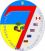 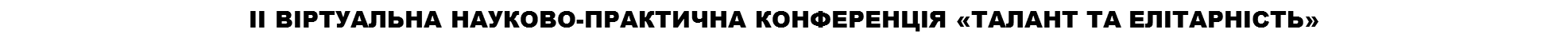 Чинна РЕГІОНАЛЬНА програма «літературА БУКОВИНИ» передбачає вивчення таких творів краянина :
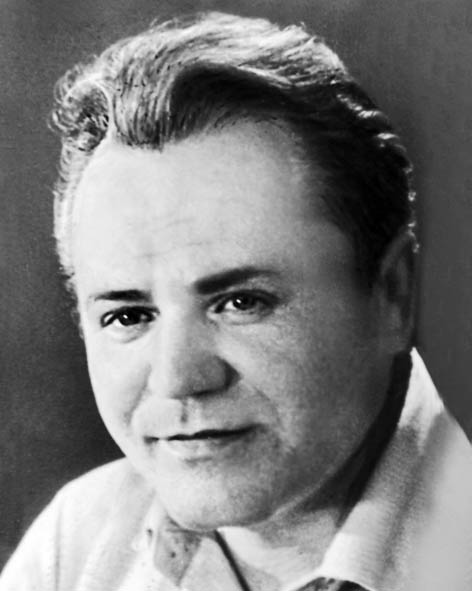 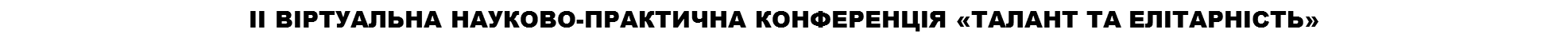 Чому варто вивчати твори В.Д.Колодія ?
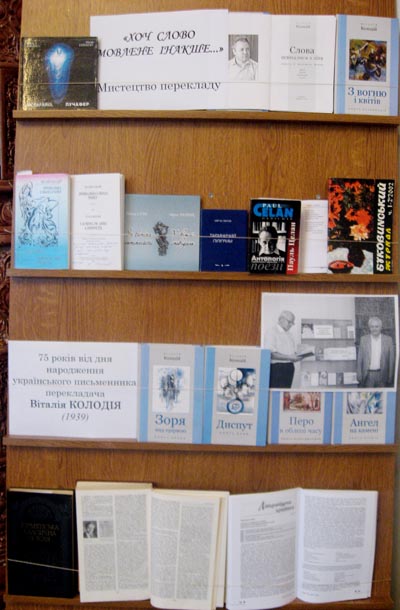 Актуальні для сьогодення.
Різножанрові.
Повчальні.
Несуть естетичне задоволення.
Оригінальні.
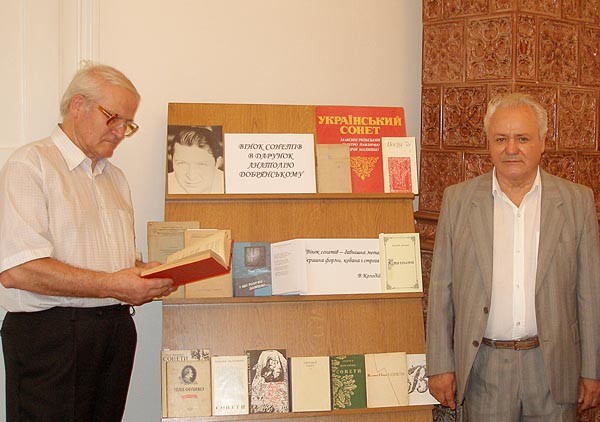 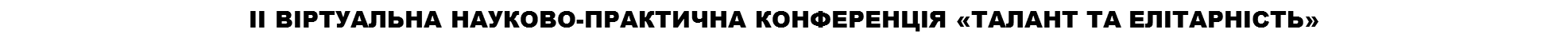 Завдання  вчителя-словесника
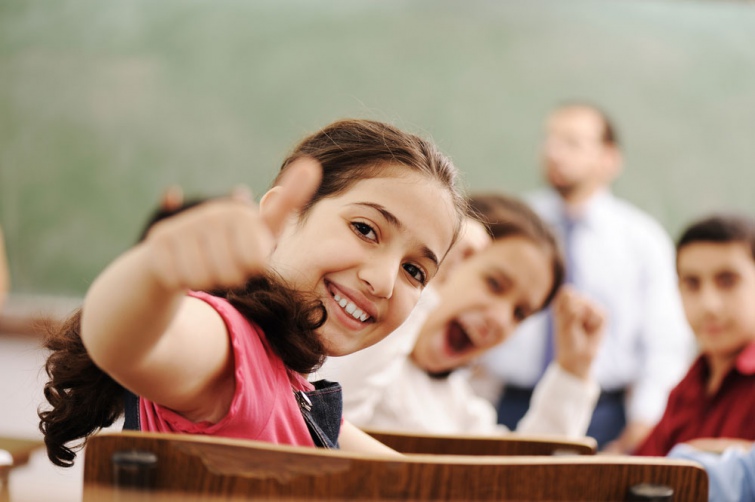 ІІ віртуальна науково-практична конференція «Талант та елітарність»
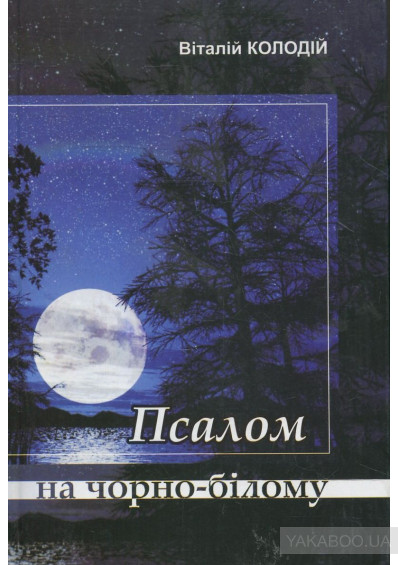 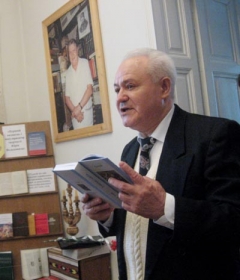 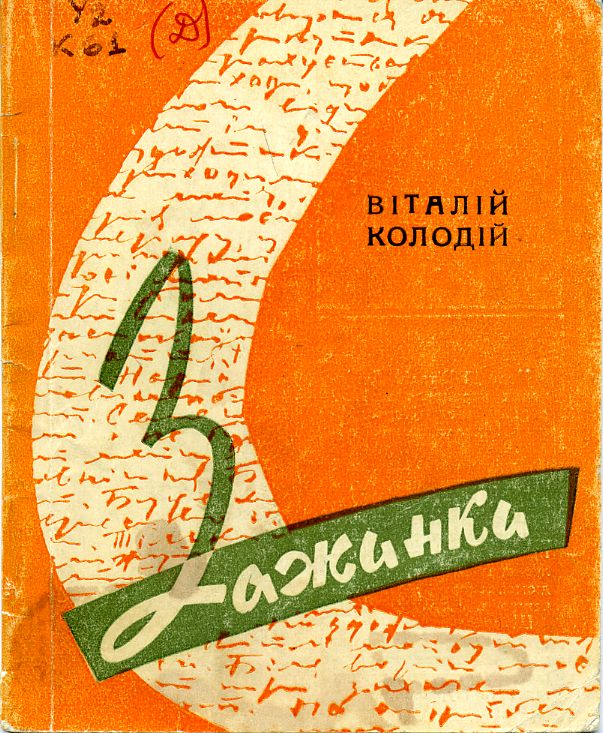 Колодій Віталій Дем’янович 
                            (1939-2016)
                            поет, прозаїк, журналіст, 
                             громадський діяч.
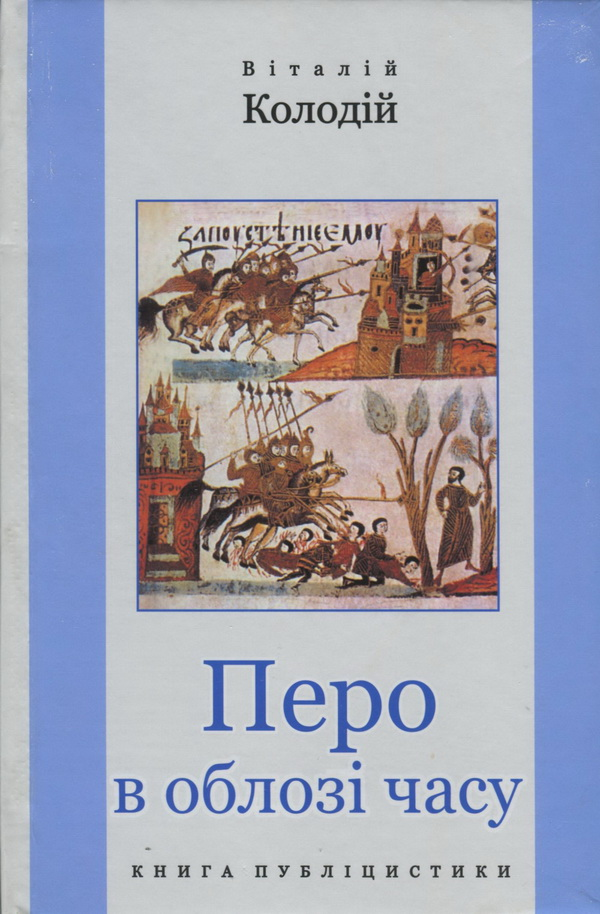 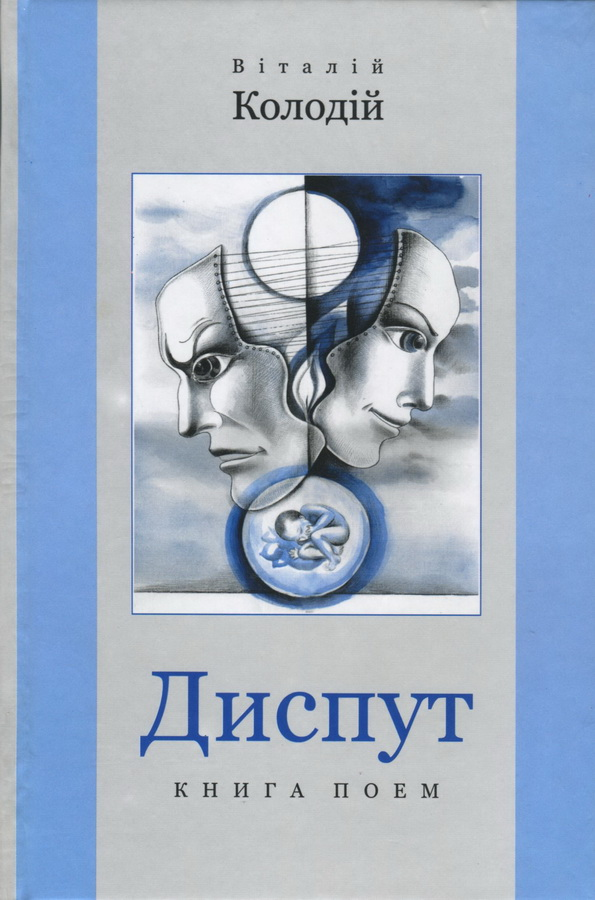 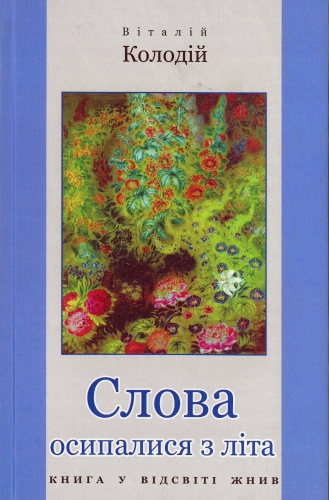 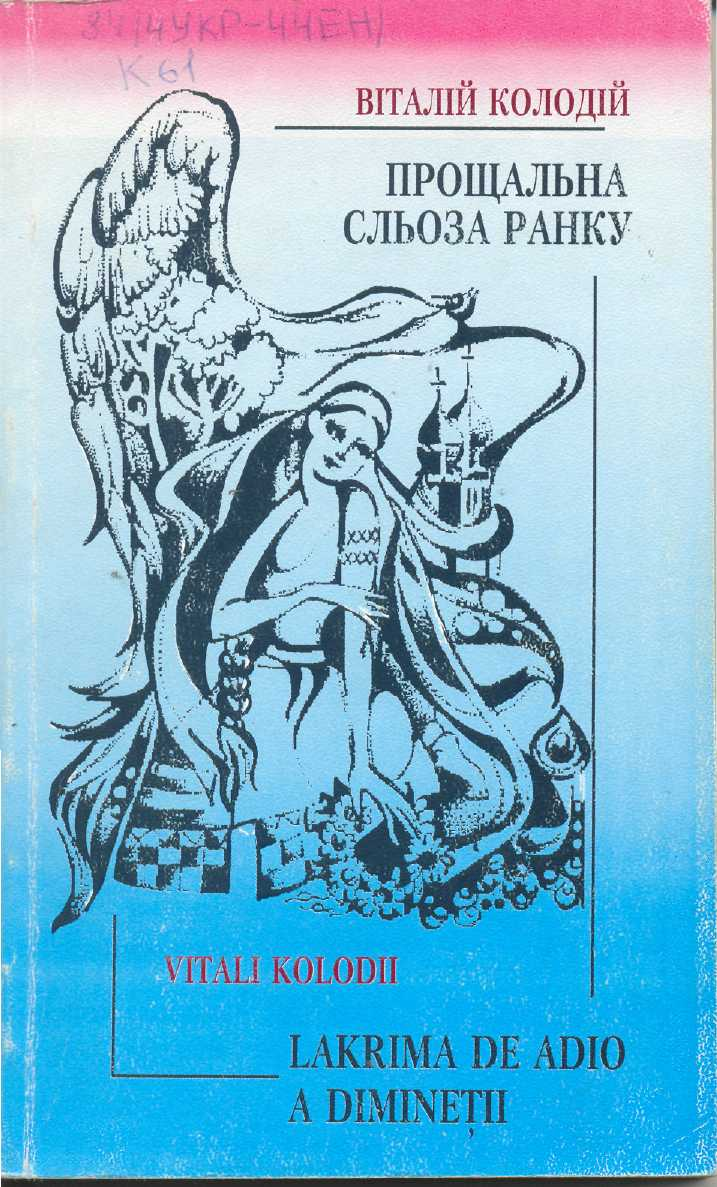 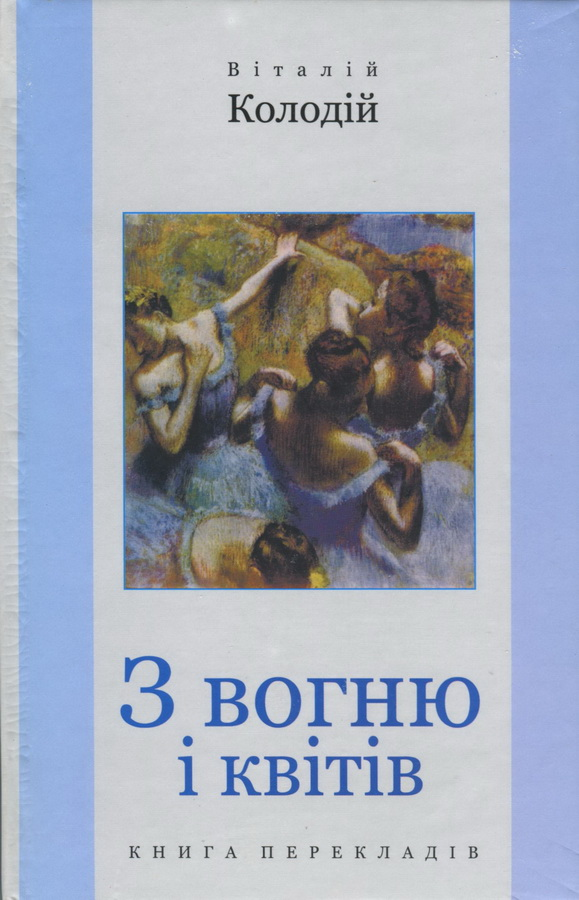 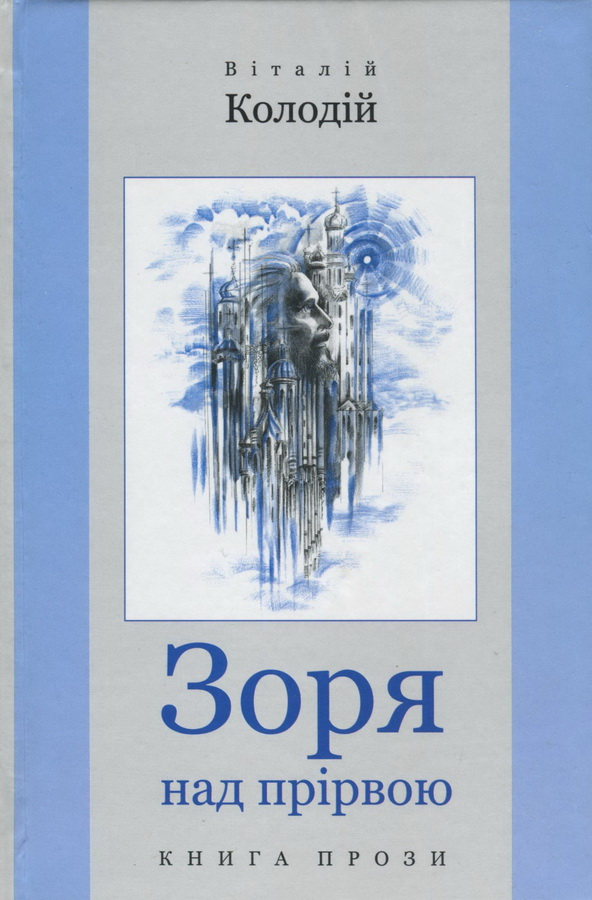 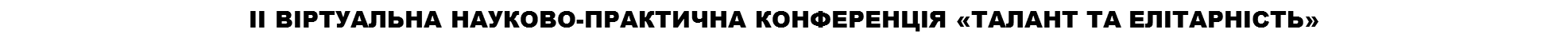 Прийоми зацікавлення учнів  творчістю В.Д. Колодія
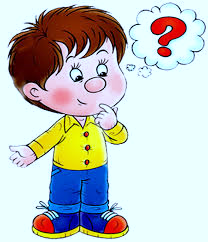 ІІ віртуальна науково-практична конференція «Талант та елітарність»
Творче моделювання (5 клас)
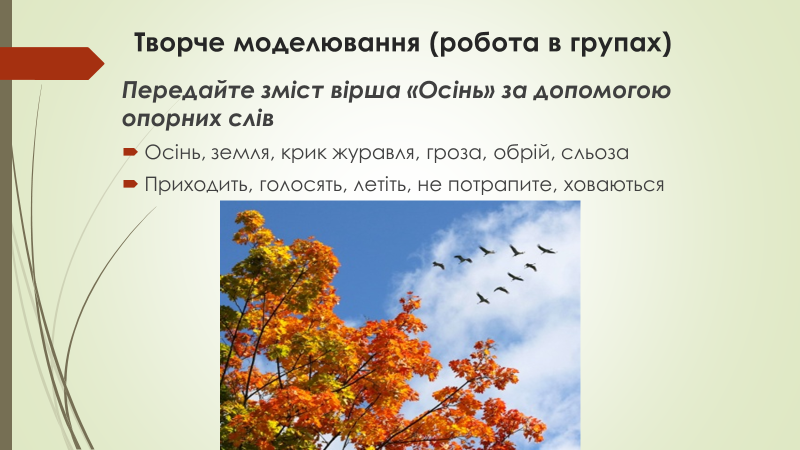 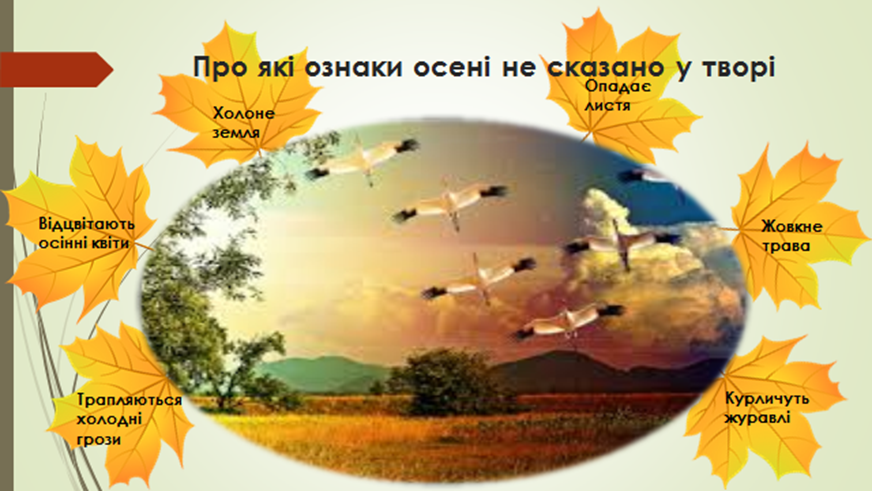 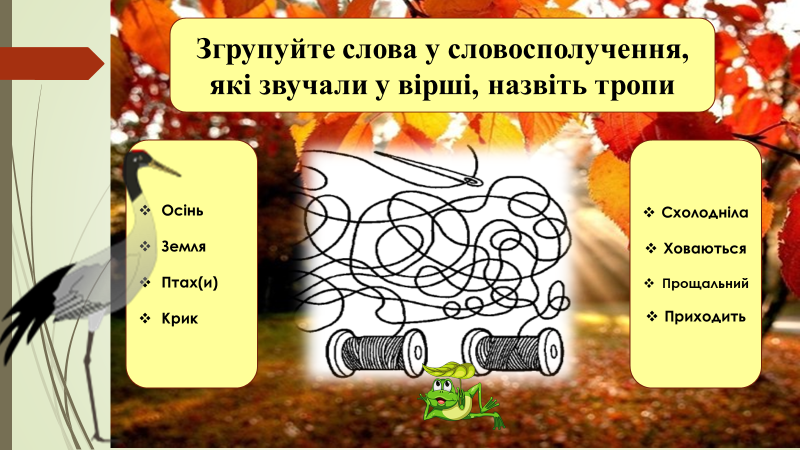 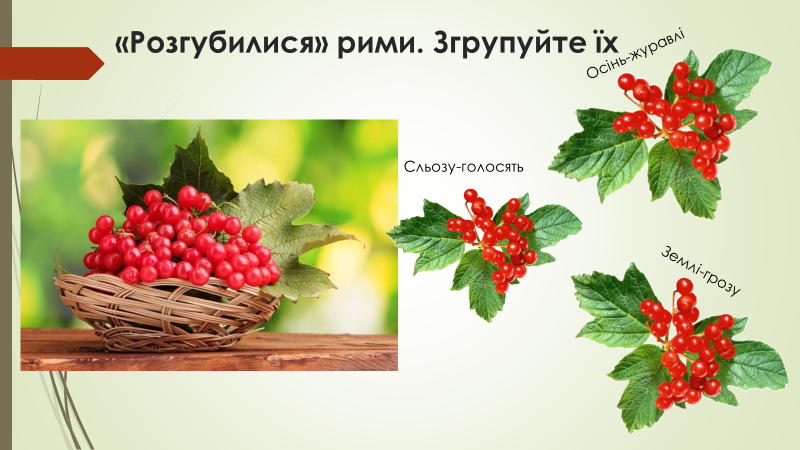 ІІ віртуальна науково-практична конференція «Талант та елітарність»
Аналітичний погляд (5, 9, 10 клас)
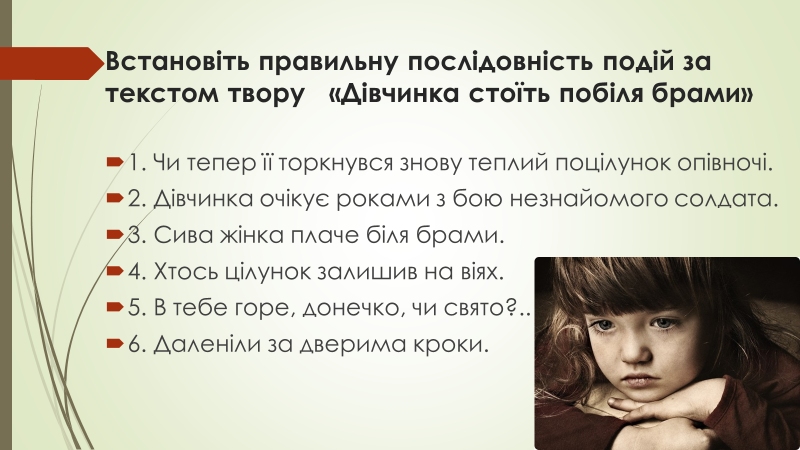 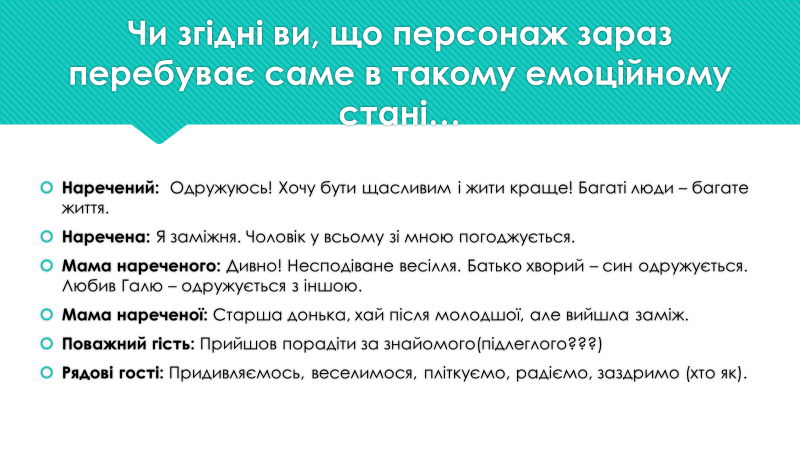 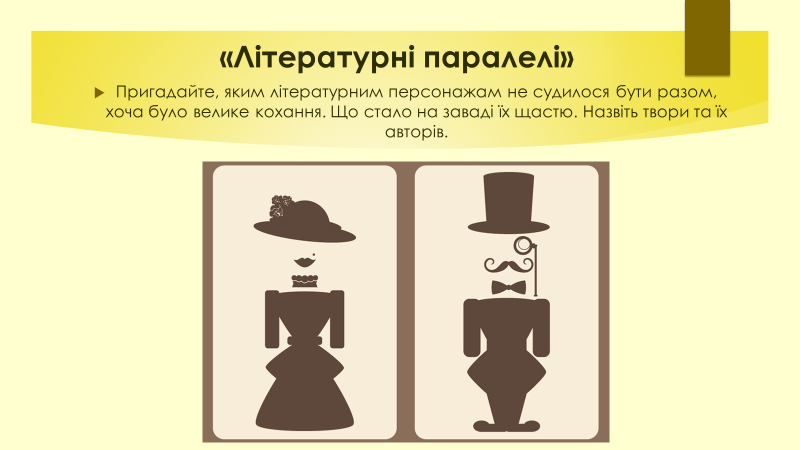 ІІ віртуальна науково-практична конференція «Талант та елітарність»
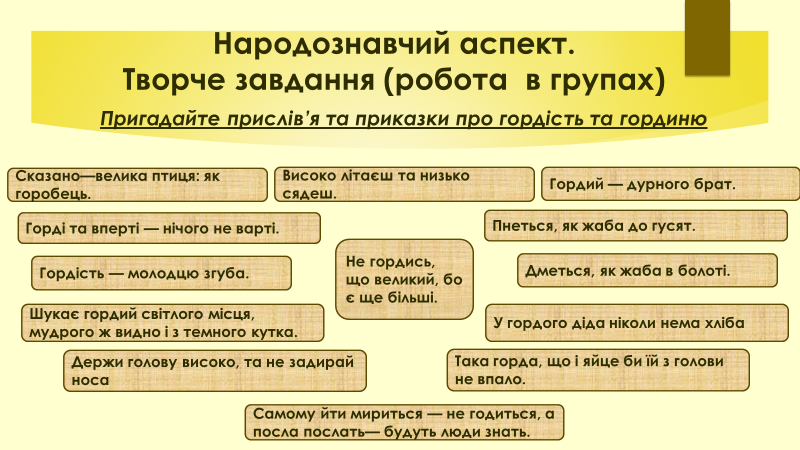 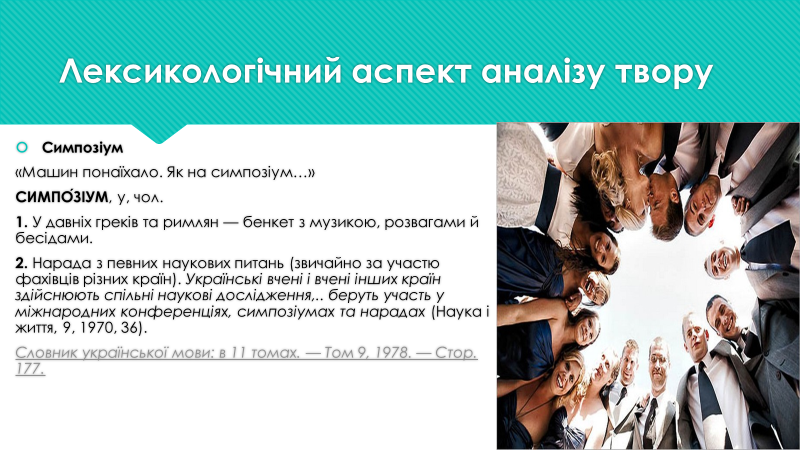 ІІ віртуальна науково-практична конференція «Талант та елітарність»
Впровадження інтерактивних видів роботи ( «Наосліп», «Меланж», «Кубування» , «Аргумент-контраргумент»…)  (5-10 клас)
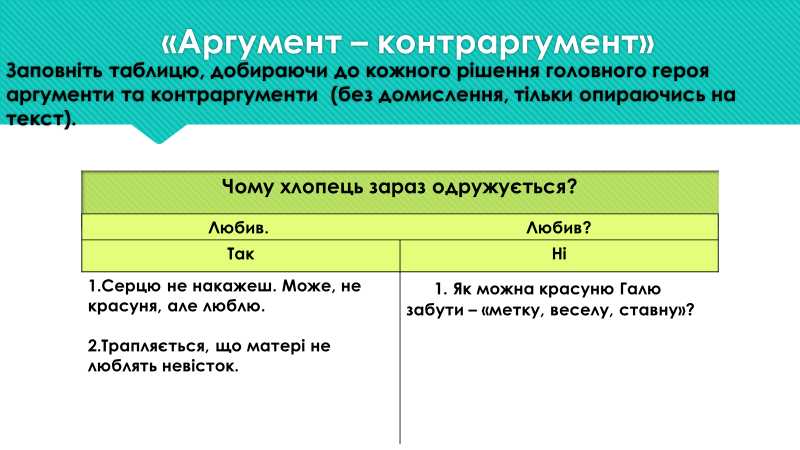 ІІ віртуальна науково-практична конференція «Талант та елітарність»
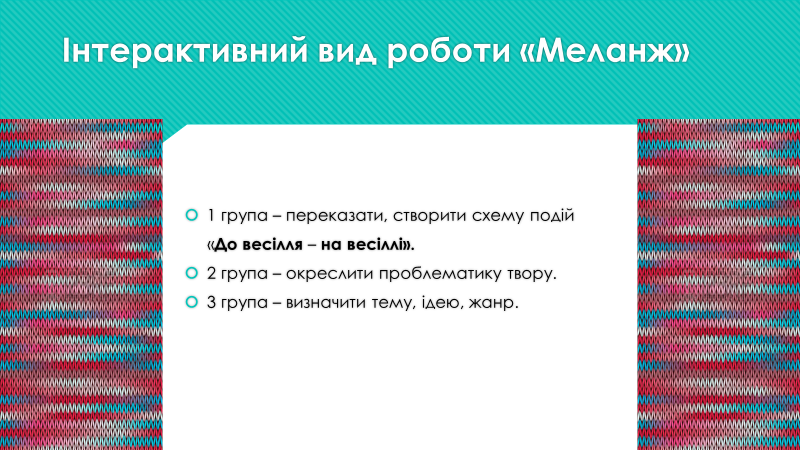 ІІ віртуальна науково-практична конференція «Талант та елітарність»
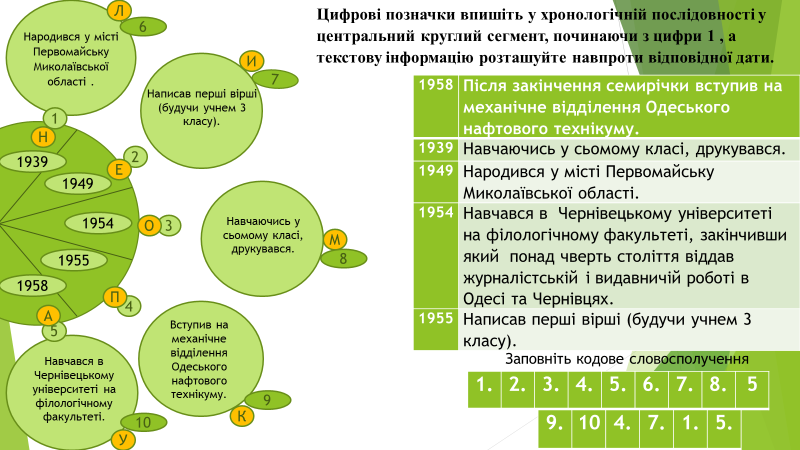 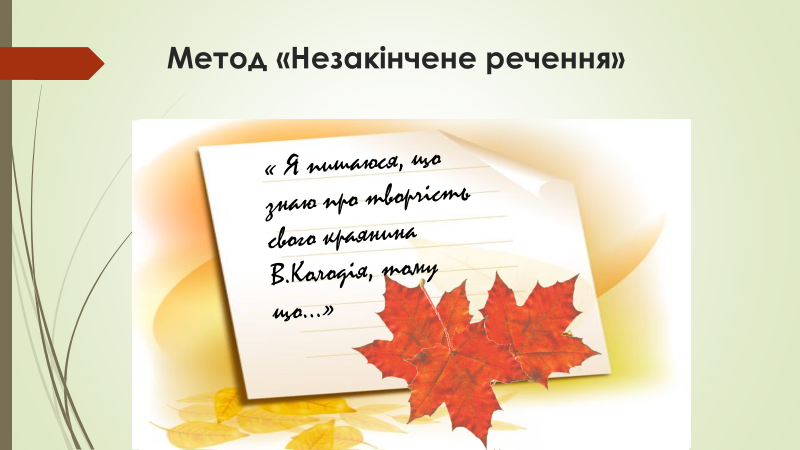 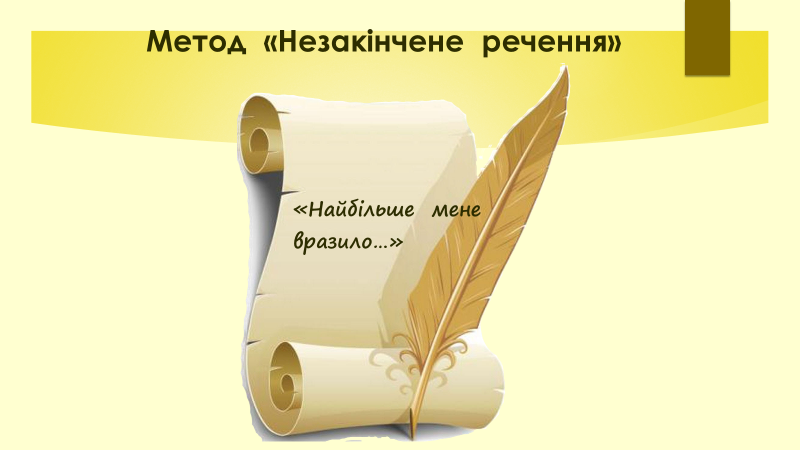 ІІ віртуальна науково-практична конференція «Талант та елітарність»
Дискусія На проблемні питанНЯ (9-10 клас)
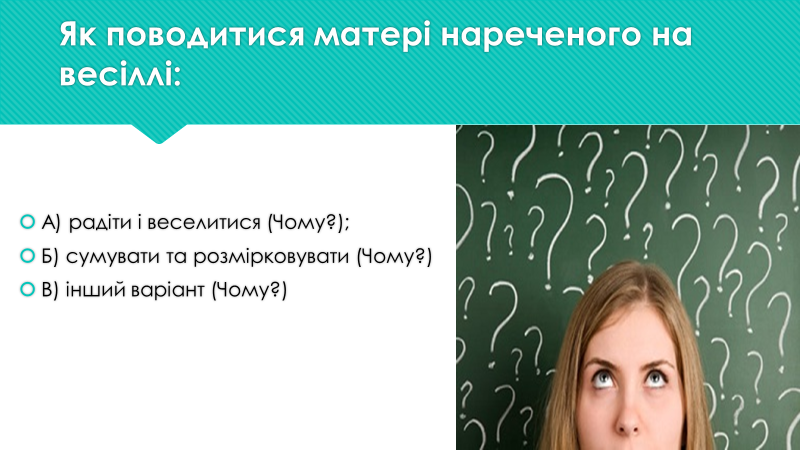 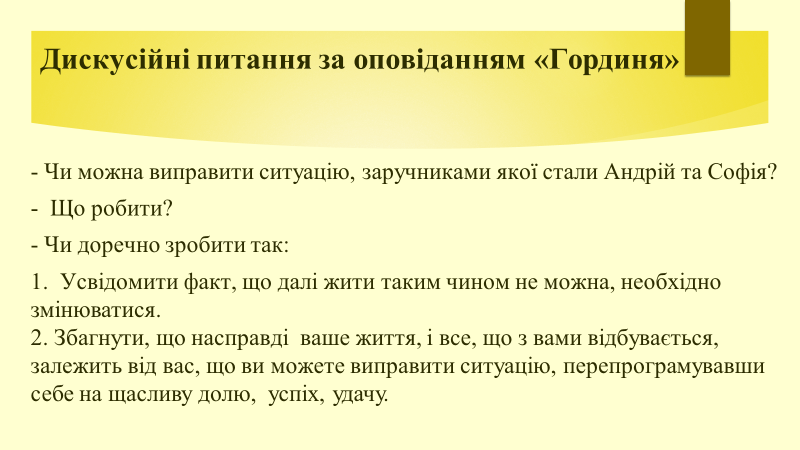 ІІ віртуальна науково-практична конференція «Талант та елітарність»
Тестування та літературні диктанти (6-10 клас)
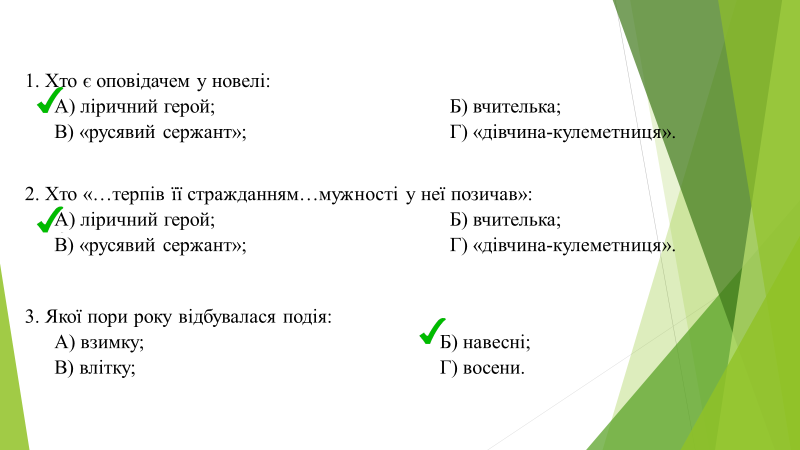 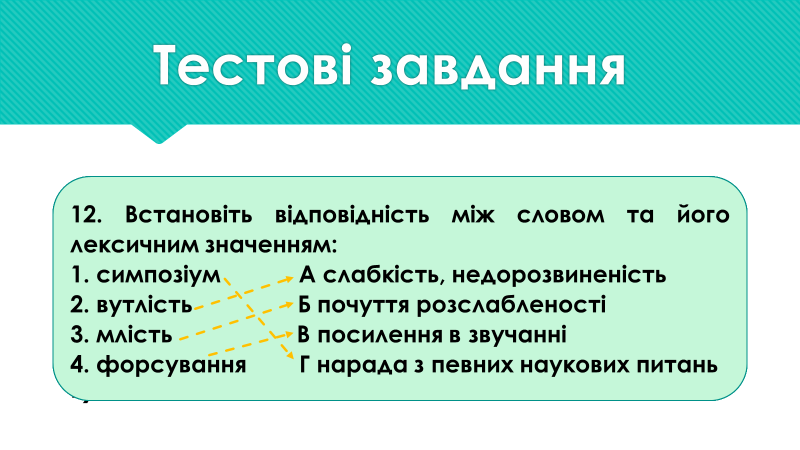 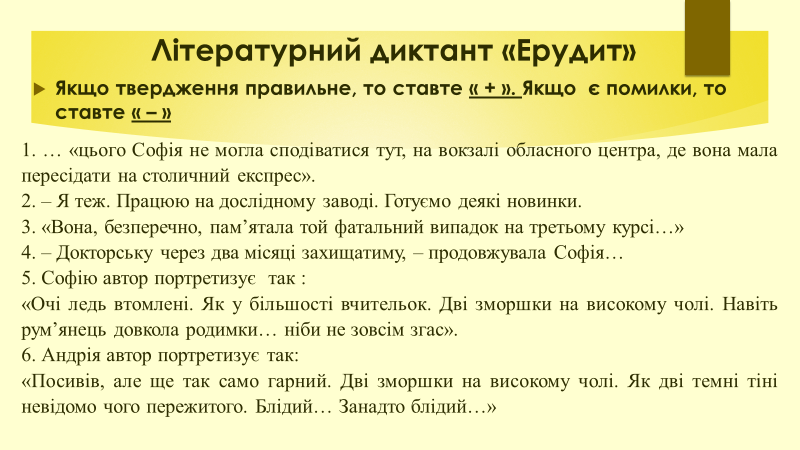 ІІ віртуальна науково-практична конференція «Талант та елітарність»
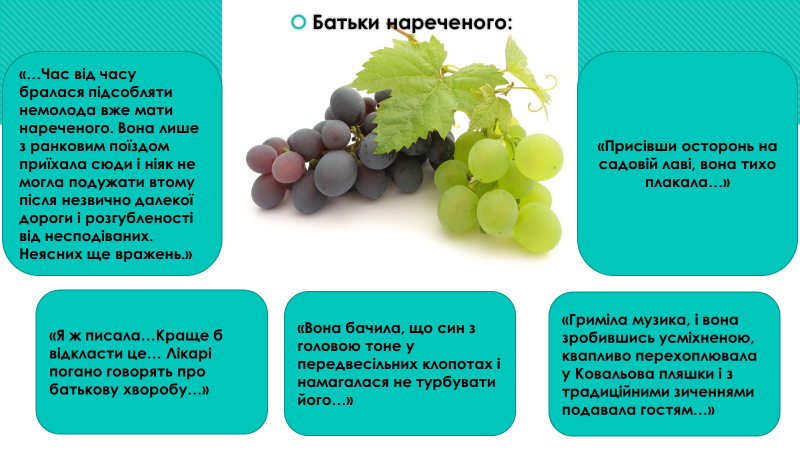 Характеристика персонажів ( створення  цитатного інформаційного грона) (9 клас)
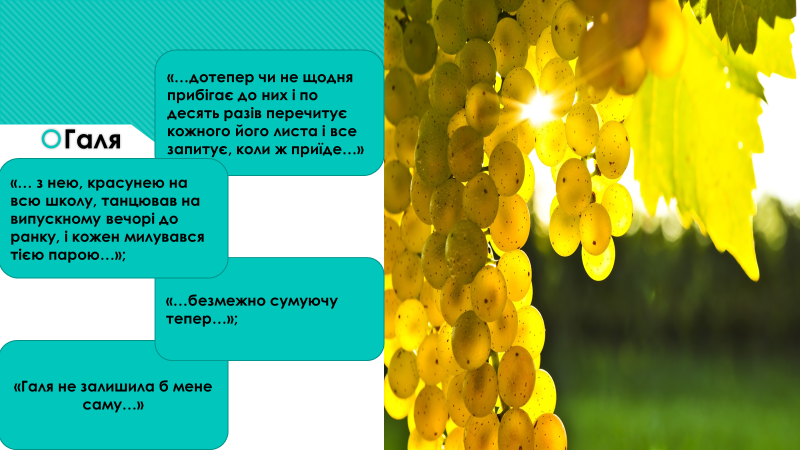 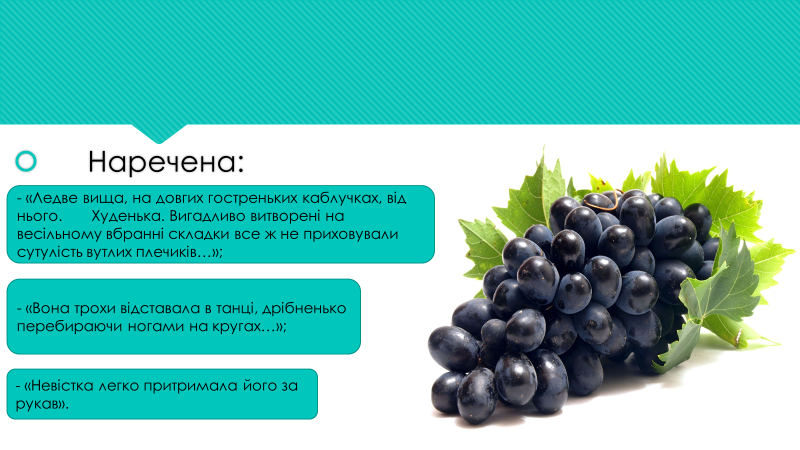 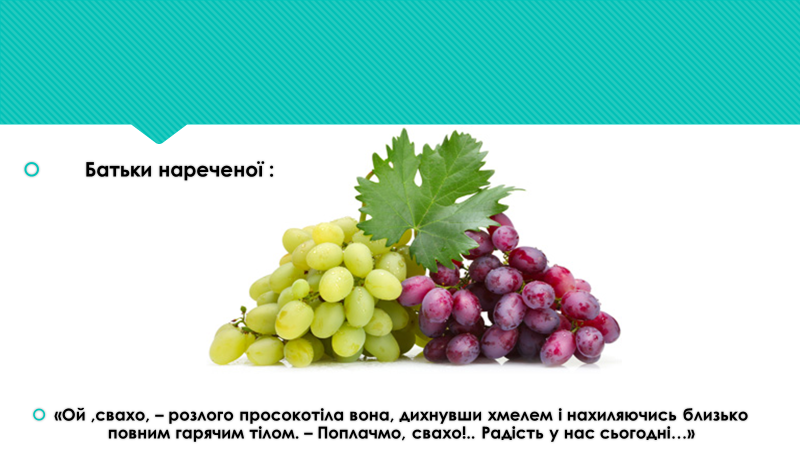 ІІ віртуальна науково-практична конференція «Талант та елітарність»
Міжпредметні зв'язки  (з історією)
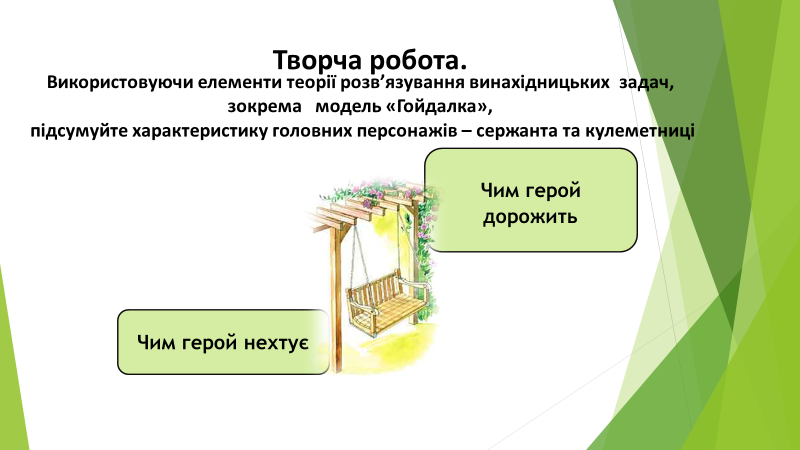 ІІ віртуальна науково-практична конференція «Талант та елітарність»
Міжпредметні зв'язки  (з математикою)
ІІ віртуальна науково-практична конференція «Талант та елітарність»
На рівні асоціацій (спроба використання ейдетики)
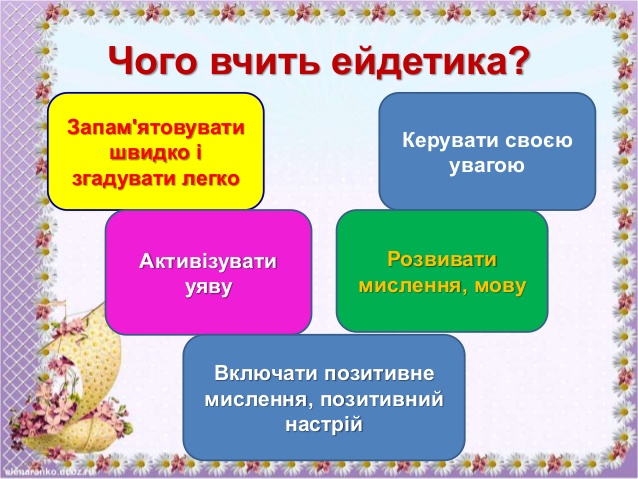 ІІ віртуальна науково-практична конференція «Талант та елітарність»
«Ейдетичний калейдоскоп»
Із якими уривками тексту у вас асоціюються запропоновані зображення, установіть відповідності; визначте послідовність розгортання подій (10 клас)
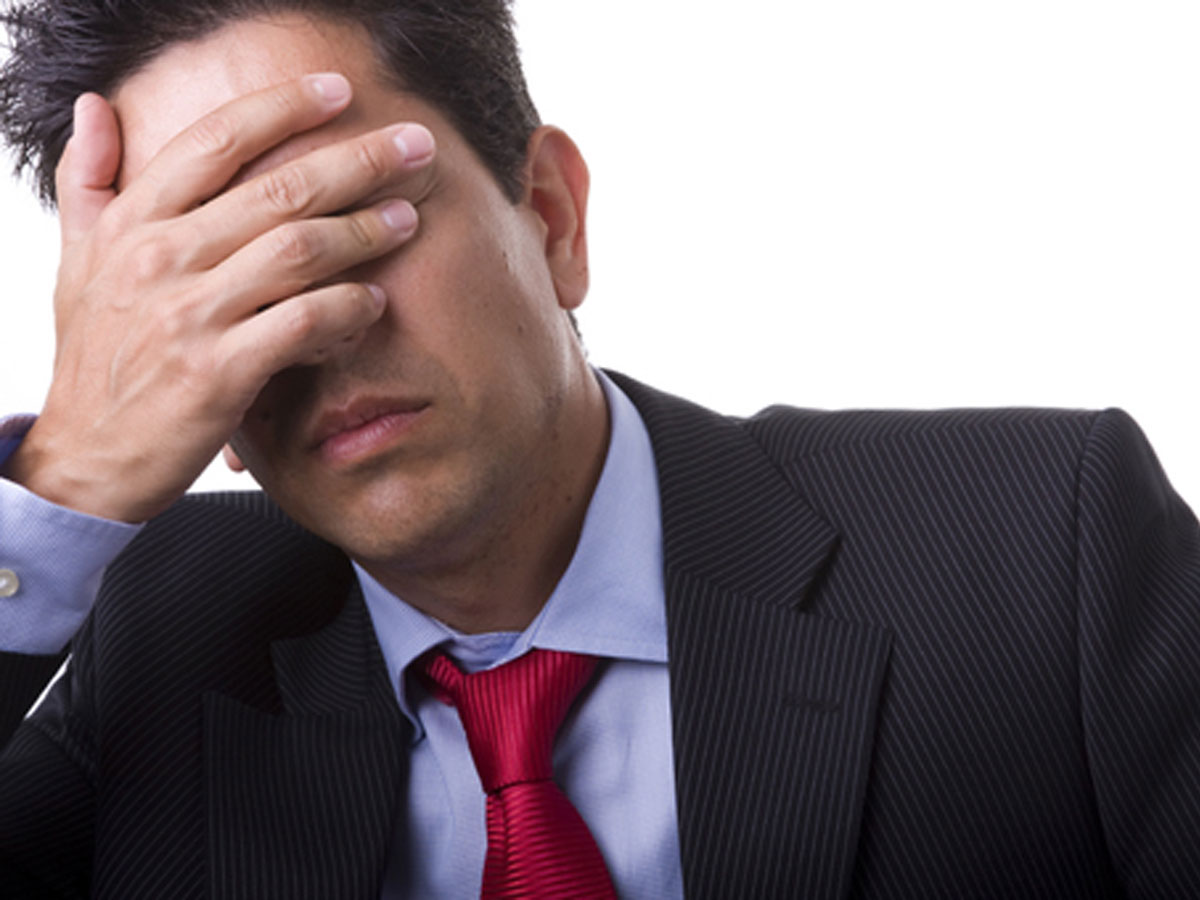 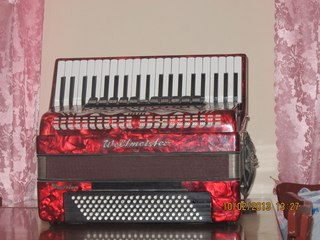 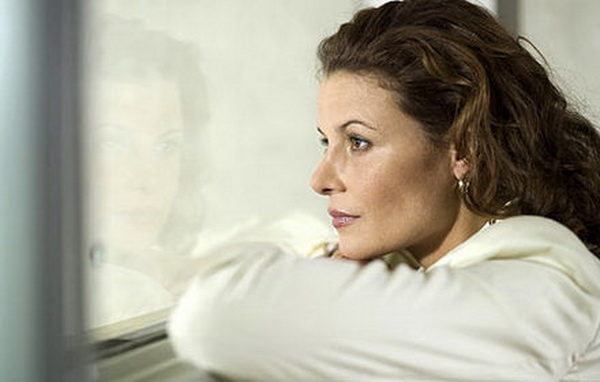 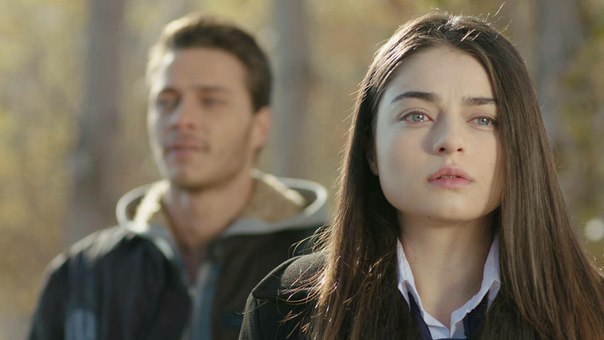 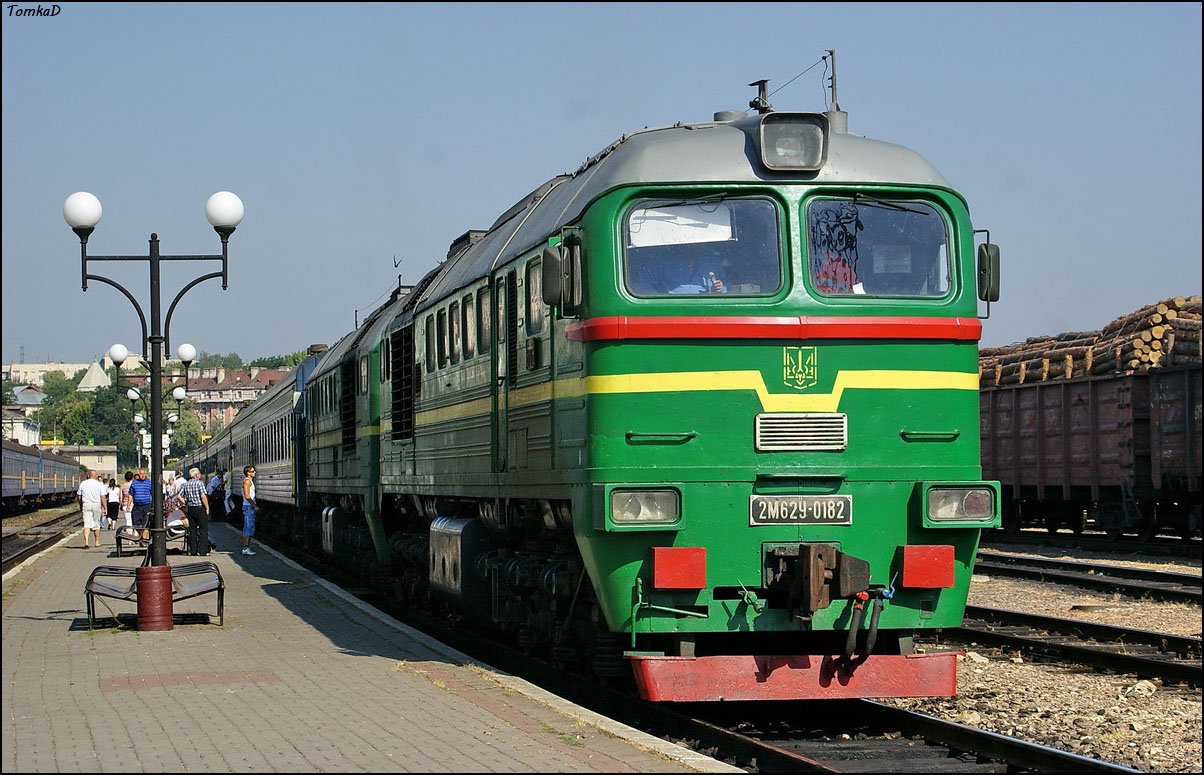 ІІ віртуальна науково-практична конференція «Талант та елітарність»
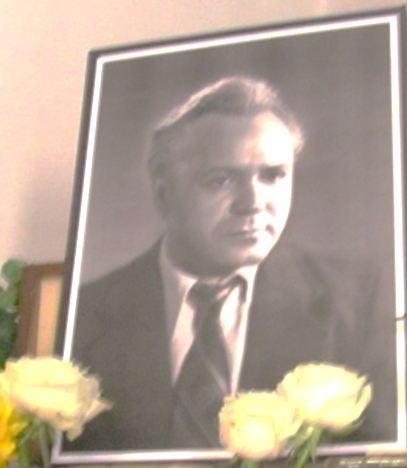 Д Я К У Ю   З А   У В А Г У!